YÜKSEK ÖĞRETİM KURUMLARI SINAVI
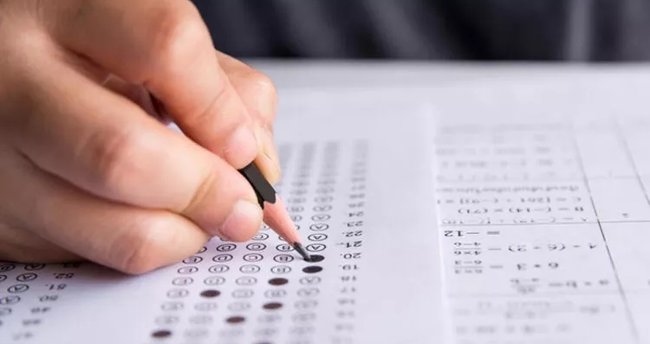 YKS
Üniversiteye giriş sınavları 2 oturumdan oluşur.

1. OTURUM: TYT (Temel Yeterlilik Testi)

2. OTURUM: AYT (Alan Yeterlilik Sınavı)

TYT puanının %40’ı, AYT puanının %60’ı alınarak puan hesaplanır.
TYT
Türkçe
Matematik
Fen Bilimleri 
Sosyal Bilimleri sorularından oluşur.

Bütün adayların TYT’ ye girmesi zorunludur.

TYT sınavına giren adaylar ön lisans ve açıköğretim önlisans bölümlerini tercih edebilirler.

Sınav süresi 135 dakikadır.
TYT SORU SAYILARI
TÜRKÇE 			40

SOSYAL BİLİMLER
Coğrafya 			5
Tarih				5
Din Kültürü			5
Felsefe			5

FEN BİLİMLERİ 		
Biyoloji			                6
Fizik				7
Kimya				7
MATEMATİK			40
AYT
Sınav 4 testten oluşur ve tek oturumda yapılır.

	Bunlar:
 	Türk Dili ve Edebiyatı- Sosyal Bilimler 1
	Sosyal Bilimler 2
	Matematik 
	Fen Bilimleridir ve 40’ar sorudan oluşmaktadır.
AYT’DE YER ALAN TESTLER
TESTLERİN İÇERİĞİ VE SORU DAĞILIMLARI